September 2011
Simulation Study of the Performance of DCF Under Heavy Traffics for 802.11ah
Date: 2011-09-15
Authors:
Slide 1
Zhong-Yi Jin, Nokia
September 2011
Abstract
In this report, we present simulation results that show the performance of DCF in “802.11ah Environmental and Agriculture Use Cases” [1] under heavy bursty traffics.
Slide 2
Zhong-Yi Jin, Nokia
September 2011
Simulation Scenarios
Num of AP: 1
Num of Stations:100, 200, 300, 400
Topology: 
Disk with a 1000 meter radius
AP at the center of the disk
Stations uniformly within the disk
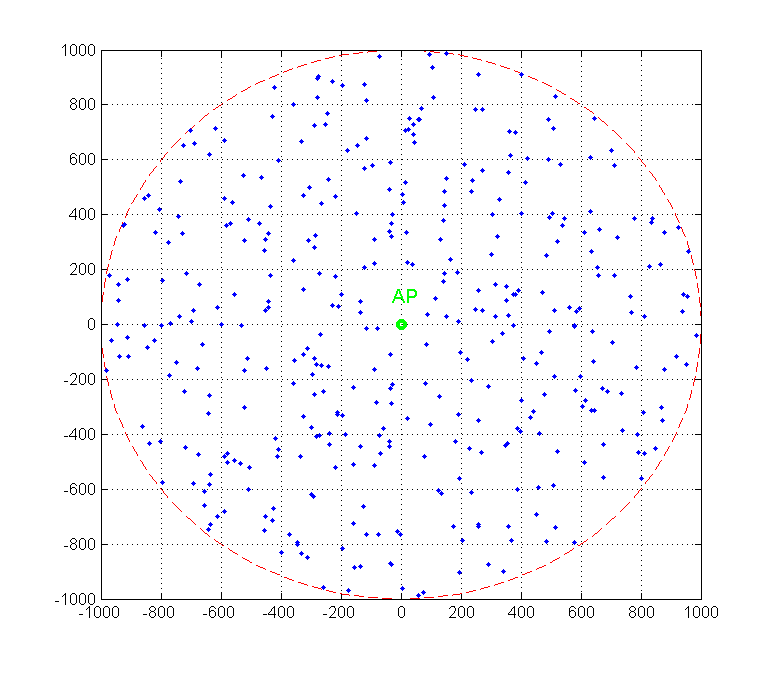 Slide 3
Zhong-Yi Jin, Nokia
September 2011
Simulation Parameters 1
Slide 4
Zhong-Yi Jin, Nokia
September 2011
Simulation Parameters 2
Pathloss model
Outdoor Macro [2]: PL(d) =8+37.6log10(d)
Station to Station model [3]: PL(d)=16.90 + 42.4*log10(d)
Traffic Model 
For each station
Bursty-Window = 16 Seconds
#Packets = Busty-Window * Data Rate / Packet Size
TX time for each packet is randomly selected in the Bursty-Window
Bursty-Window
Slide 5
Zhong-Yi Jin, Nokia
September 2011
Simulation Result: Uplink Outage
For 200-400 stations, 15% of stations have almost 0 throughput and about 5% of 
stations achieved a throughput of 40-47kbps
Slide 6
Zhong-Yi Jin, Nokia
September 2011
Discussion
With DCF, heavy bursty traffics may cause
Increased energy consumption
Unfairness in terms of throughput

Compare performance to non-contention based MACs such as PCF 
Further study
Slide 7
Zhong-Yi Jin, Nokia
September 2011
References
[1] Potential Compromise for 802.11ah Use Case Document, IEEE802.11-11/0457r0
[2] TGah channel model – proposed text, IEEE802.11-11/0968r1
[3] STA-STA Pathloss Model, IEEE802.11-11/1263r0
Slide 8
Zhong-Yi Jin, Nokia